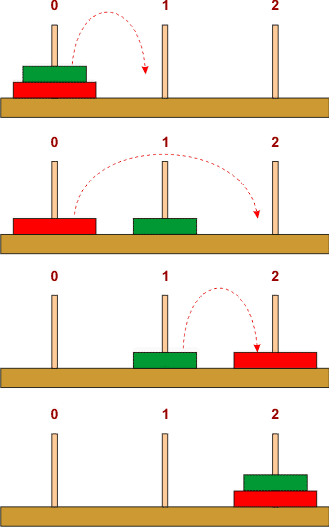 Hanoi TowersBig Oh Recursion
Data Structures and Algorithms
CS 244
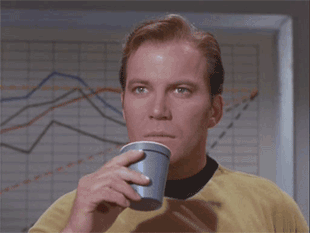 Brent M. Dingle, Ph.D.
Department of Mathematics, Statistics, and Computer Science
University of Wisconsin – Stout

Based on the book: Data Structures and Algorithms in C++ (Goodrich, Tamassia, Mount)
First: Math Example
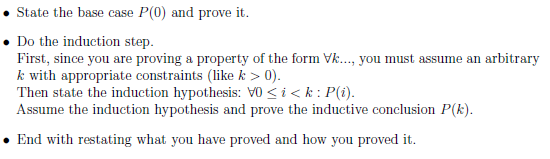 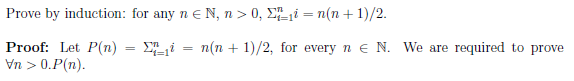 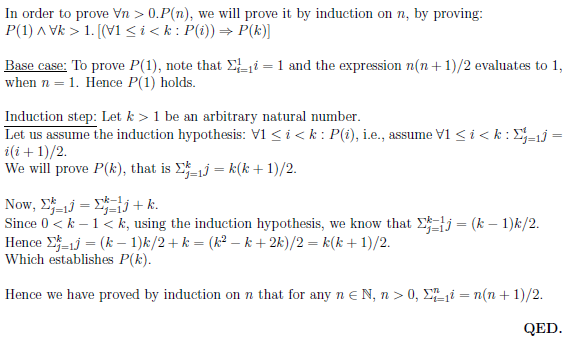 Moving On
That was basic math version of an induction proof

Next let’s apply it to Towers of Hanoi Problem
Towers of Hanoi
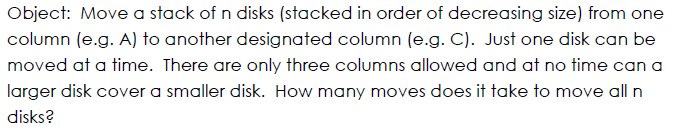 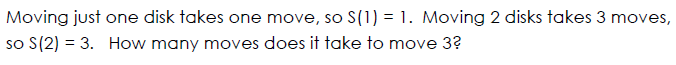 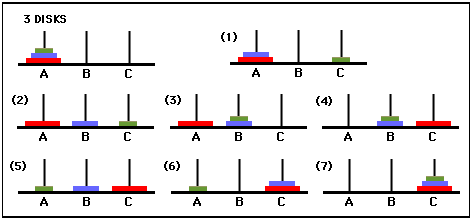 7 moves
Human Way
while true:
    if n is odd:
        move disk1 one peg left (first peg wraps around to last peg)
    else:
        move disk1 one peg right (last peg wraps around to first peg)

    if done:
        break
    else:
        make the only legal move not involving disk1
Computer Way
How did we get this code?
   we start in the “middle”
See next slides
Tower of Hanoi & Big Oh
Pseudocode
:
FUNCTION
MoveTower(n, source,dest, spare):
IF n == 1, THEN:
   move disk 1 from source to dest  //base case
ELSE:
   MoveTower(n - 1, source, spare, dest) // Step 1
   move disk n from source to dest       // Step 2
   MoveTower(n - 1, spare, dest, source) // Step 3
END IF 

aside:
1 is smallest disk and n is the largest disk
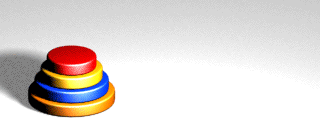 Notice Something
Tower of Hanoi & Big Oh
Pseudocode
:
FUNCTION
MoveTower(n, source,dest, spare):
IF n == 1, THEN:
   move disk 1 from source to dest  //base case
ELSE:
   MoveTower(n - 1, source, spare, dest) // Step 1
   move disk n from source to dest       // Step 2
   MoveTower(n - 1, spare, dest, source) // Step 3
END IF 
















aside:
1 is smallest disk and n is the largest disk
At the start we have 3 disks (n=3)
As of Move 3, shown below,
We have moved the (n-1) toweri.e. the tower of 2 disks
to the Middle Peg
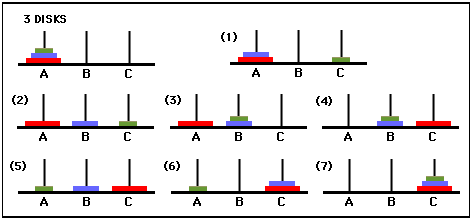 Notice Something
Tower of Hanoi & Big Oh
Pseudocode
:
FUNCTION
MoveTower(n, source,dest, spare):
IF n == 1, THEN:
   move disk 1 from source to dest  //base case
ELSE:
   MoveTower(n - 1, source, spare, dest) // Step 1
   move disk n from source to dest       // Step 2
   MoveTower(n - 1, spare, dest, source) // Step 3
END IF 
















aside:
1 is smallest disk and n is the largest disk
At the start we have 3 disks (n=3)
As of Move 3, shown below,
We have moved the (n-1) toweri.e. the tower of 2 disks
to the Middle Peg
On Move 4 we move the largest disk to the Rightmost Peg
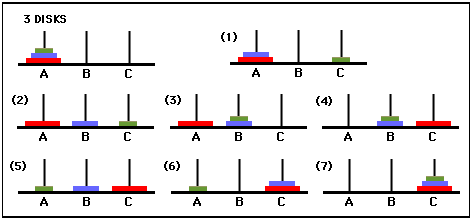 Notice Something
Tower of Hanoi & Big Oh
Pseudocode
:
FUNCTION
MoveTower(n, source,dest, spare):
IF n == 1, THEN:
   move disk 1 from source to dest  //base case
ELSE:
   MoveTower(n - 1, source, spare, dest) // Step 1
   move disk n from source to dest       // Step 2
   MoveTower(n - 1, spare, dest, source) // Step 3
END IF 
















aside:
1 is smallest disk and n is the largest disk
At the start we have 3 disks (n=3)
As of Move 3, shown below,
We have moved the (n-1) toweri.e. the tower of 2 disks
to the Middle Peg
On Move 4 we move the largest disk to the Rightmost Peg
On Move 7 we have moved the (n-1) tower
to the Rightmost Peg as well
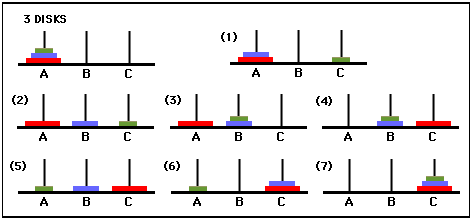 Analysis
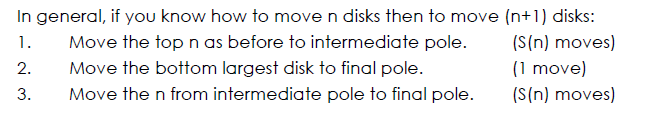 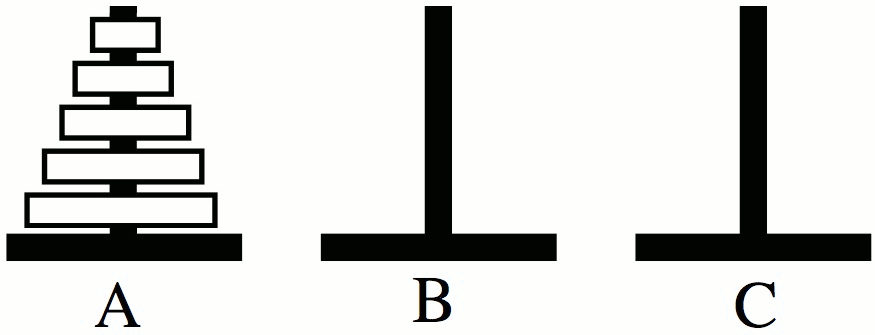 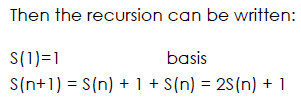 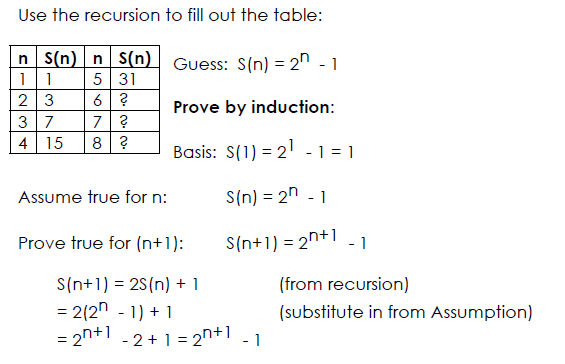 Analysis
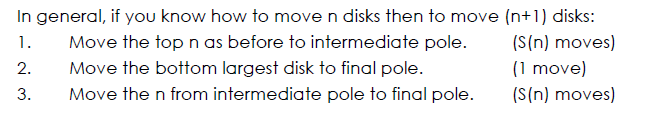 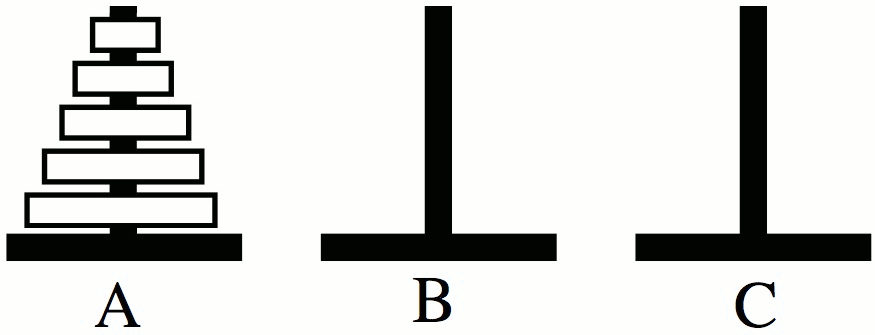 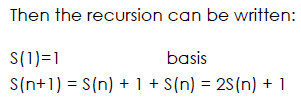 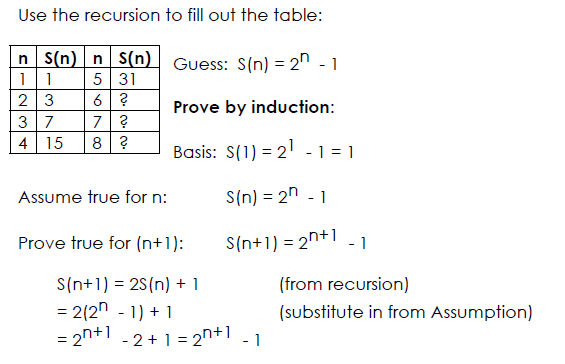 Analysis
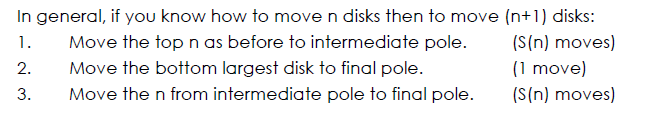 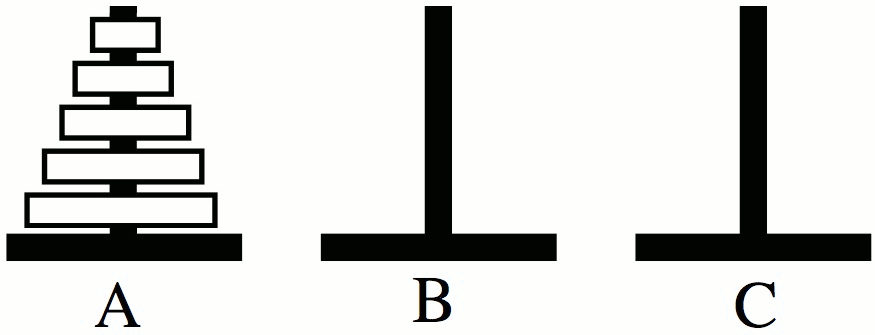 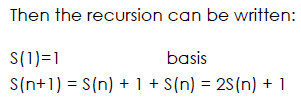 Base Case of 1 disk is easy to prove

Claim: S(1) = 2^1 – 1 = 1

Proof:
       Move the one disk from 
       the left peg to the right peg
       and done taking only 1 Move
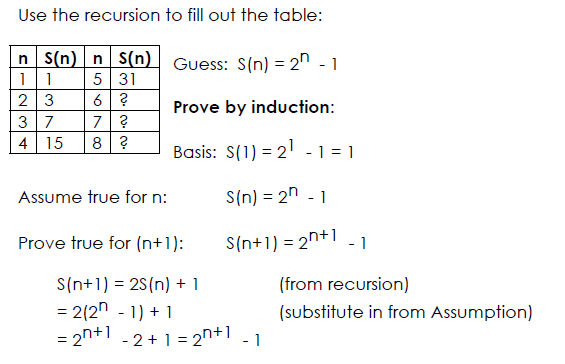 Analysis
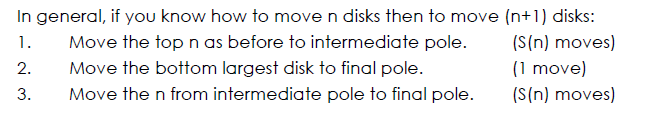 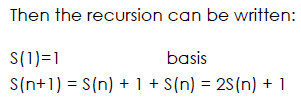 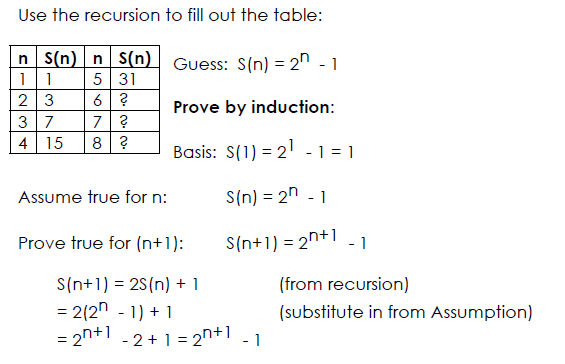 Analysis
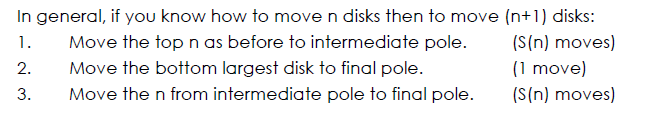 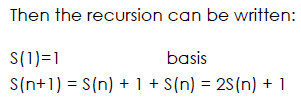 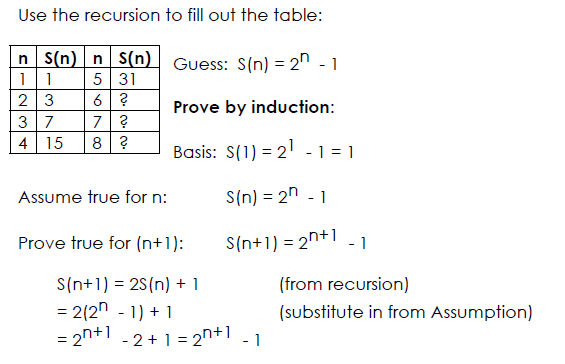 Analysis
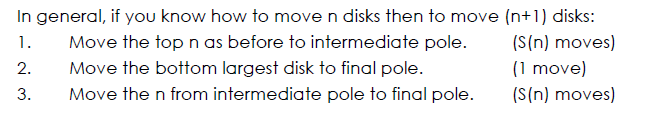 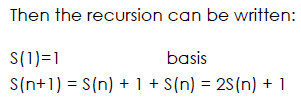 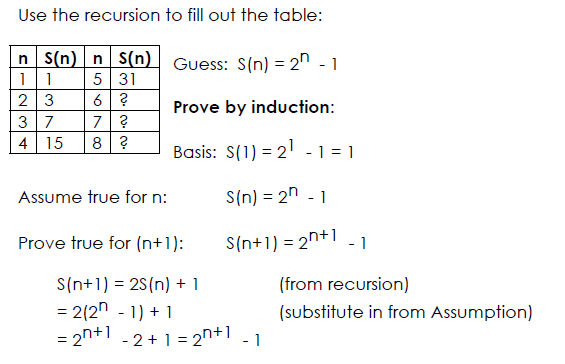 Analysis
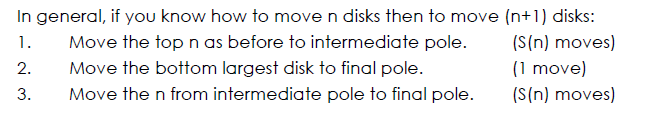 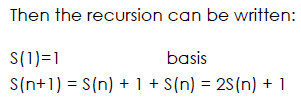 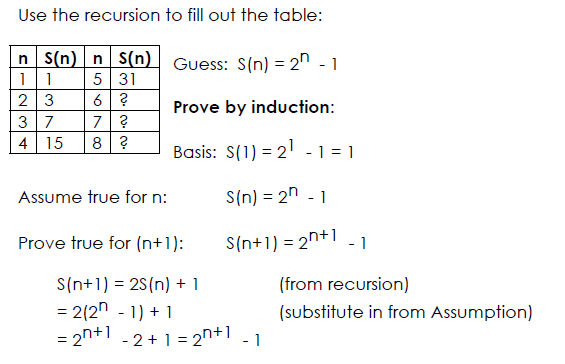 Analysis
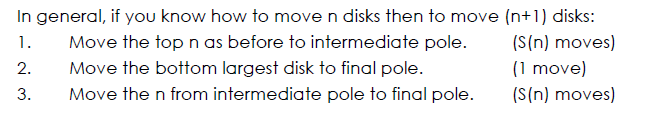 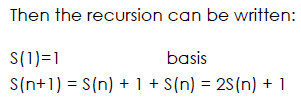 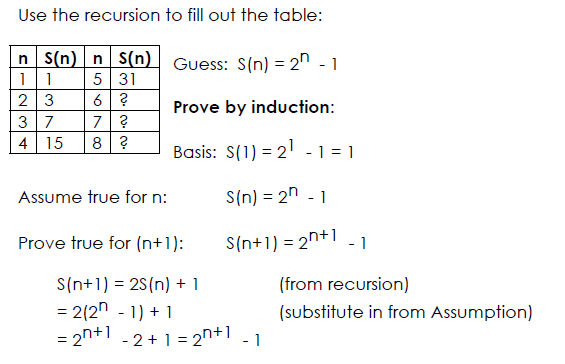 The End
Or is it?
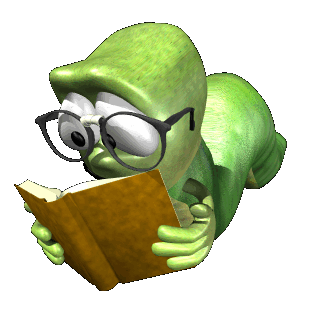